DATABRICKS
S.Sioutas
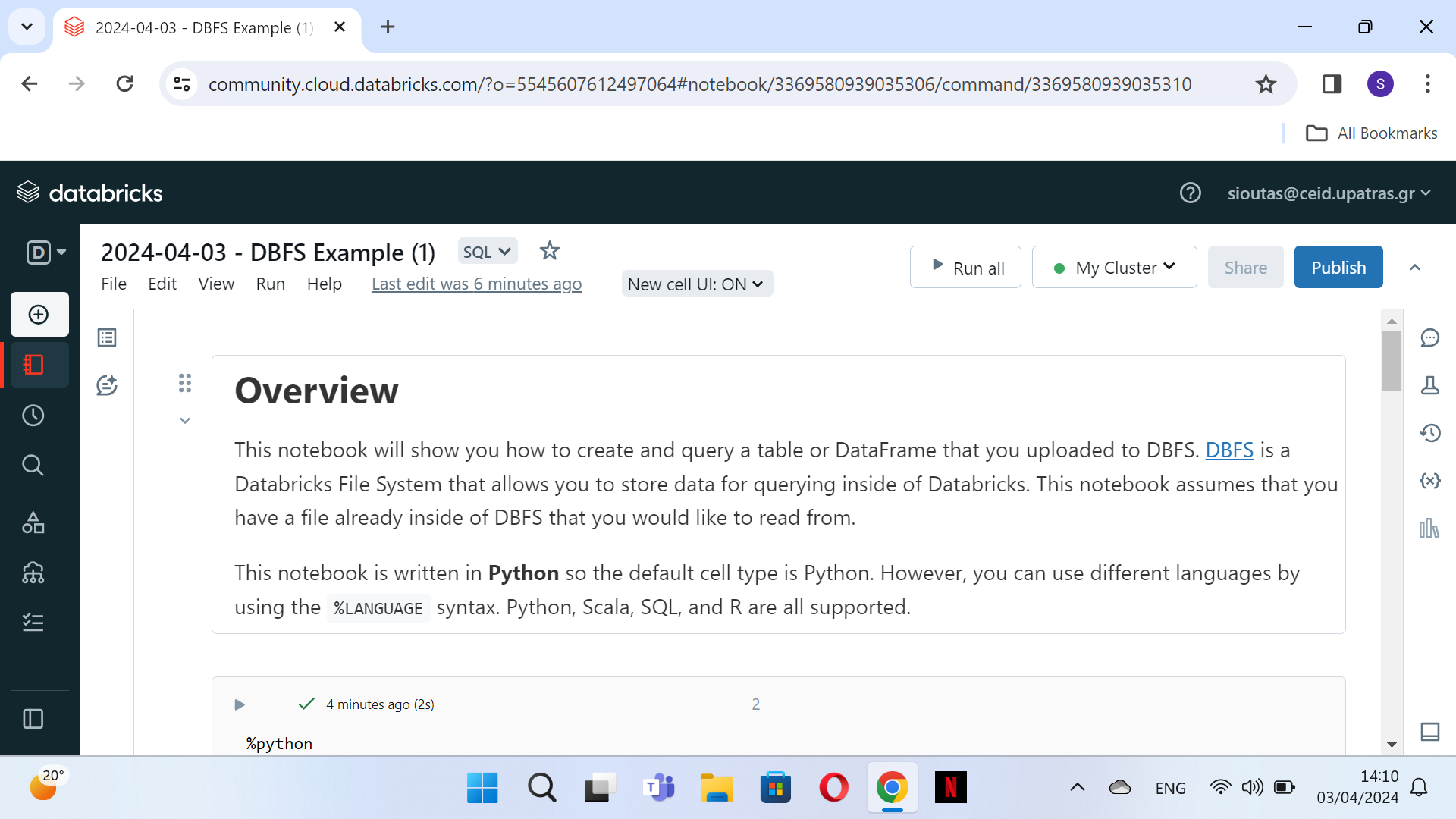 Tuesday, February 2, 20XX
Sample Footer Text
2
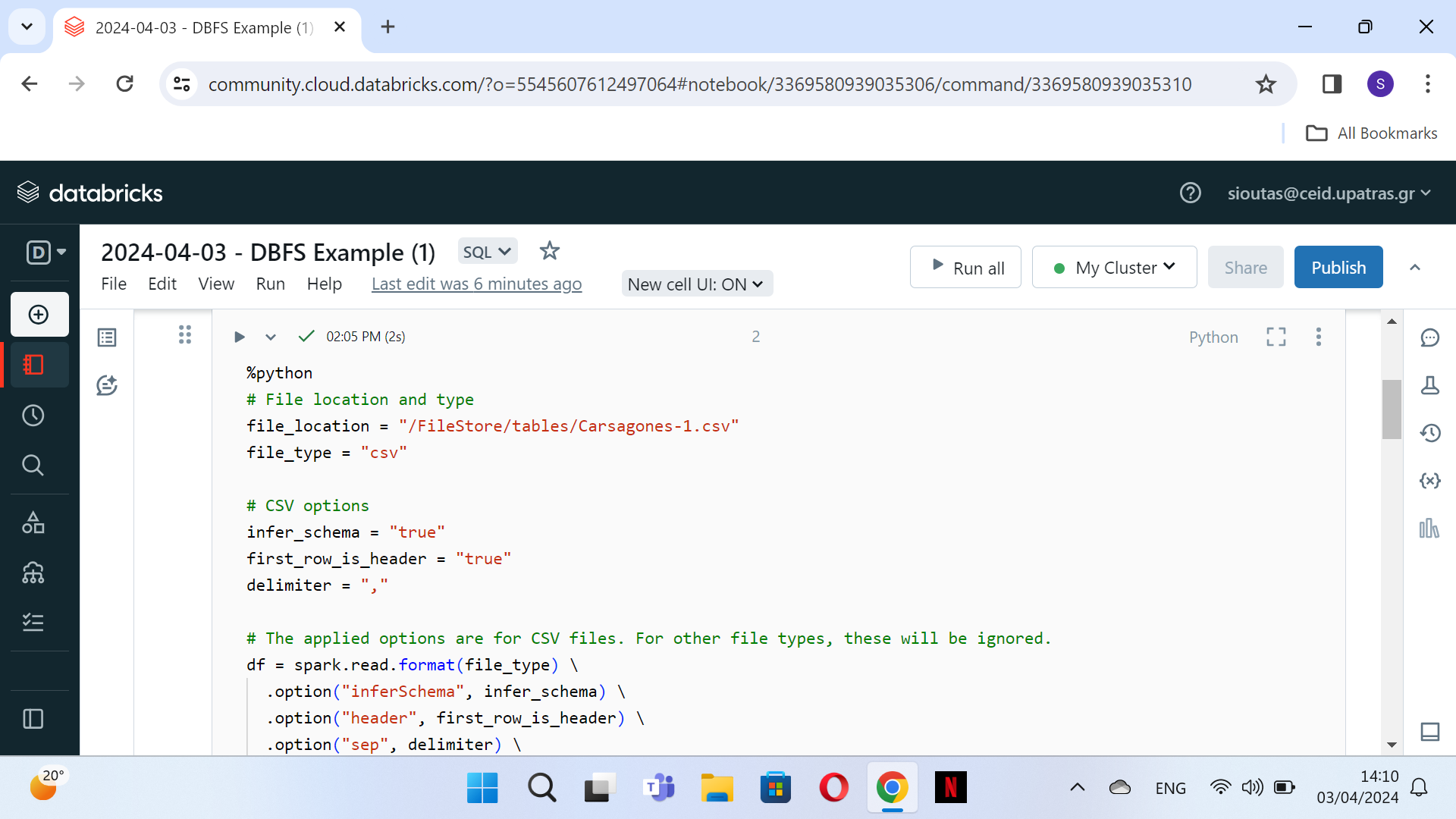 Tuesday, February 2, 20XX
Sample Footer Text
3
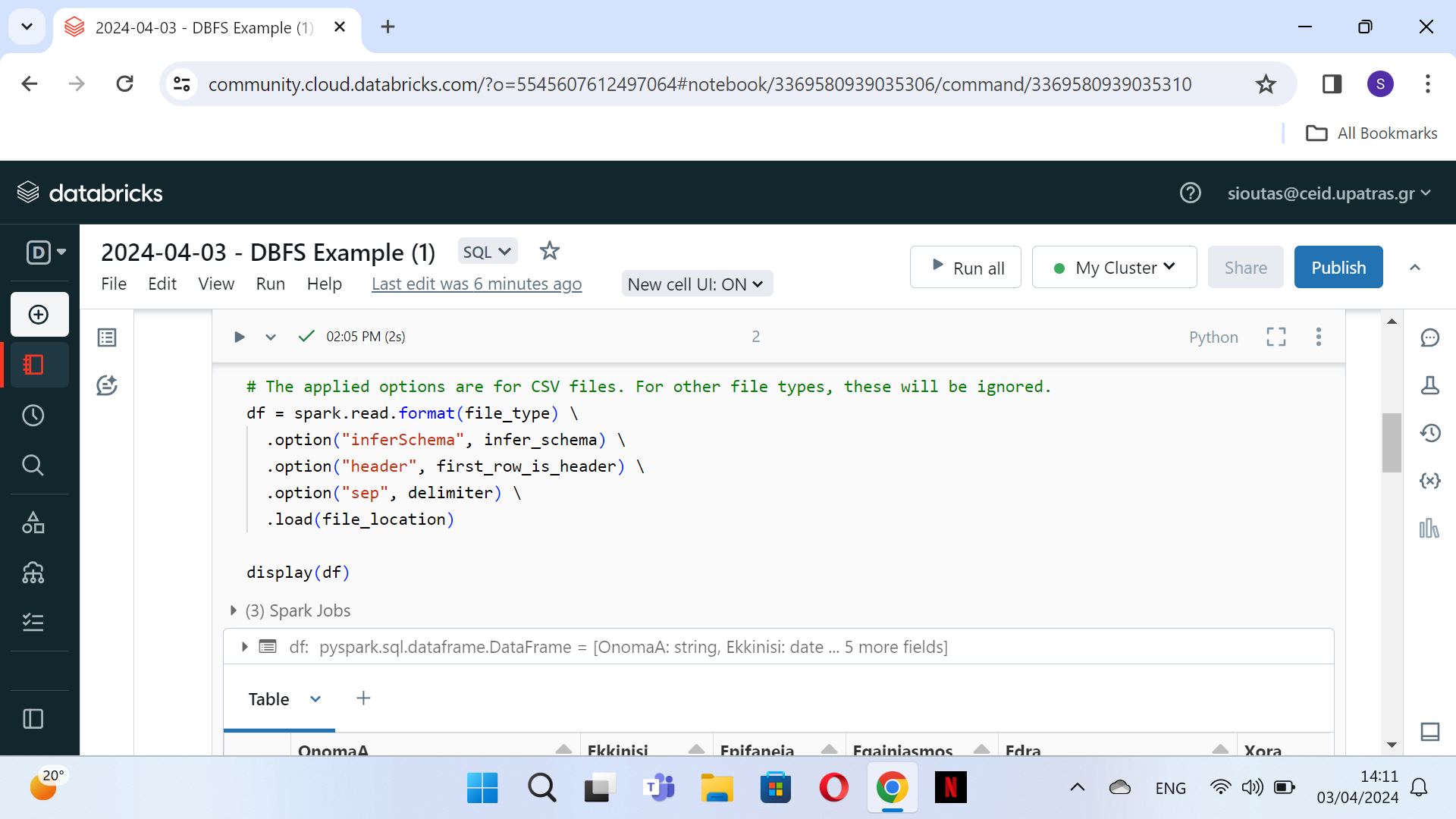 Tuesday, February 2, 20XX
Sample Footer Text
4
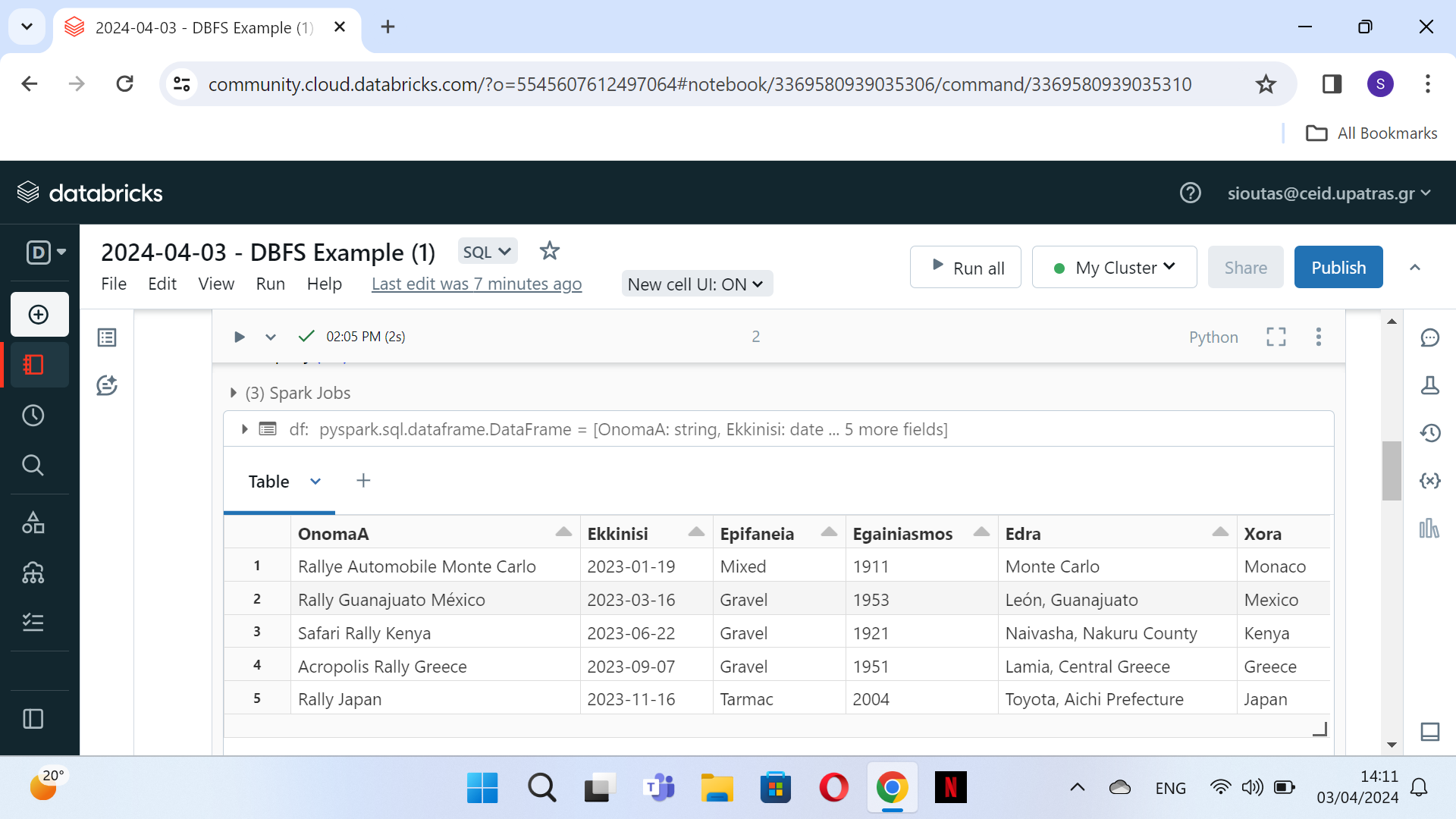 Tuesday, February 2, 20XX
Sample Footer Text
5
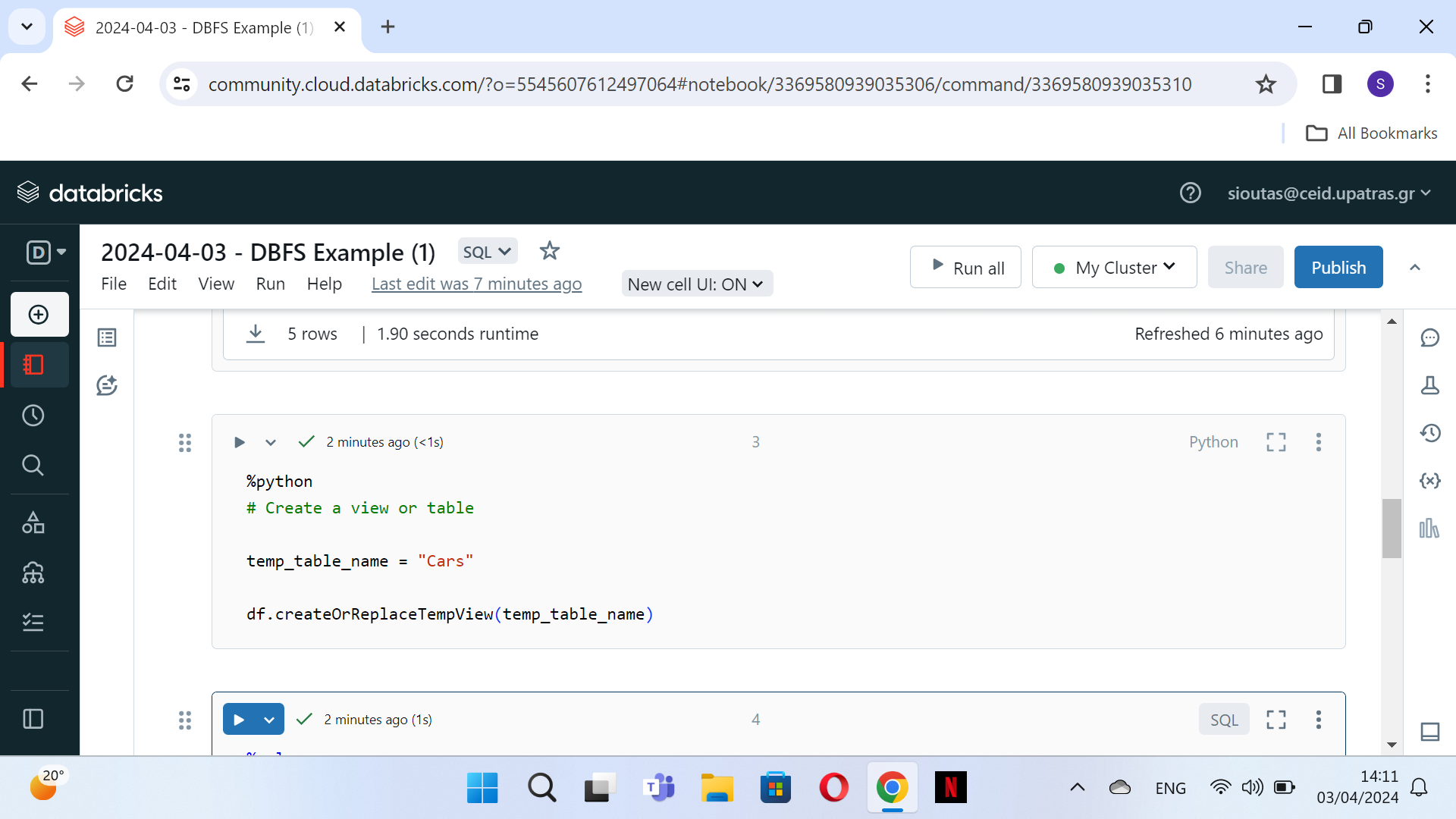 Tuesday, February 2, 20XX
Sample Footer Text
6
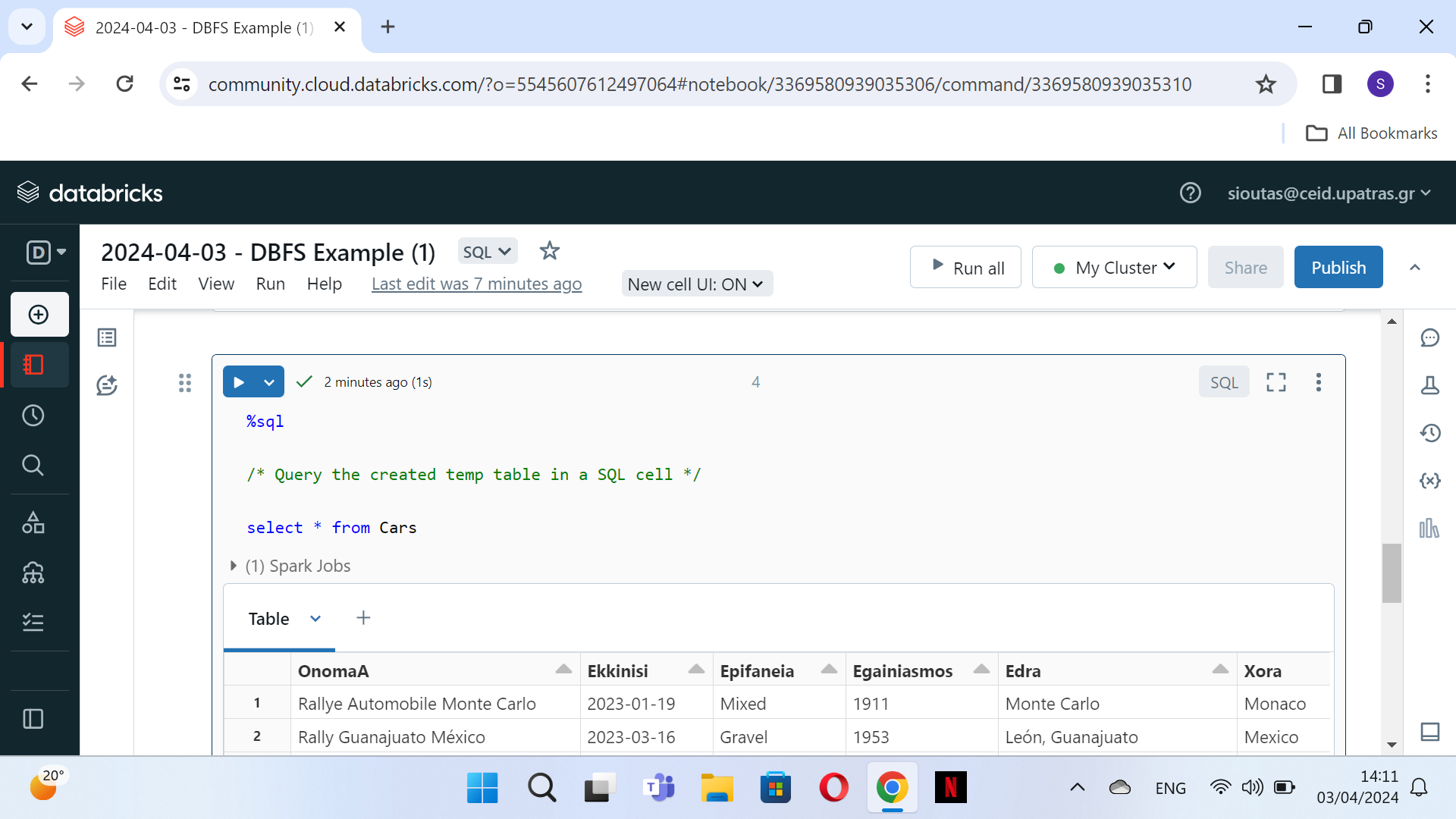 Tuesday, February 2, 20XX
Sample Footer Text
7
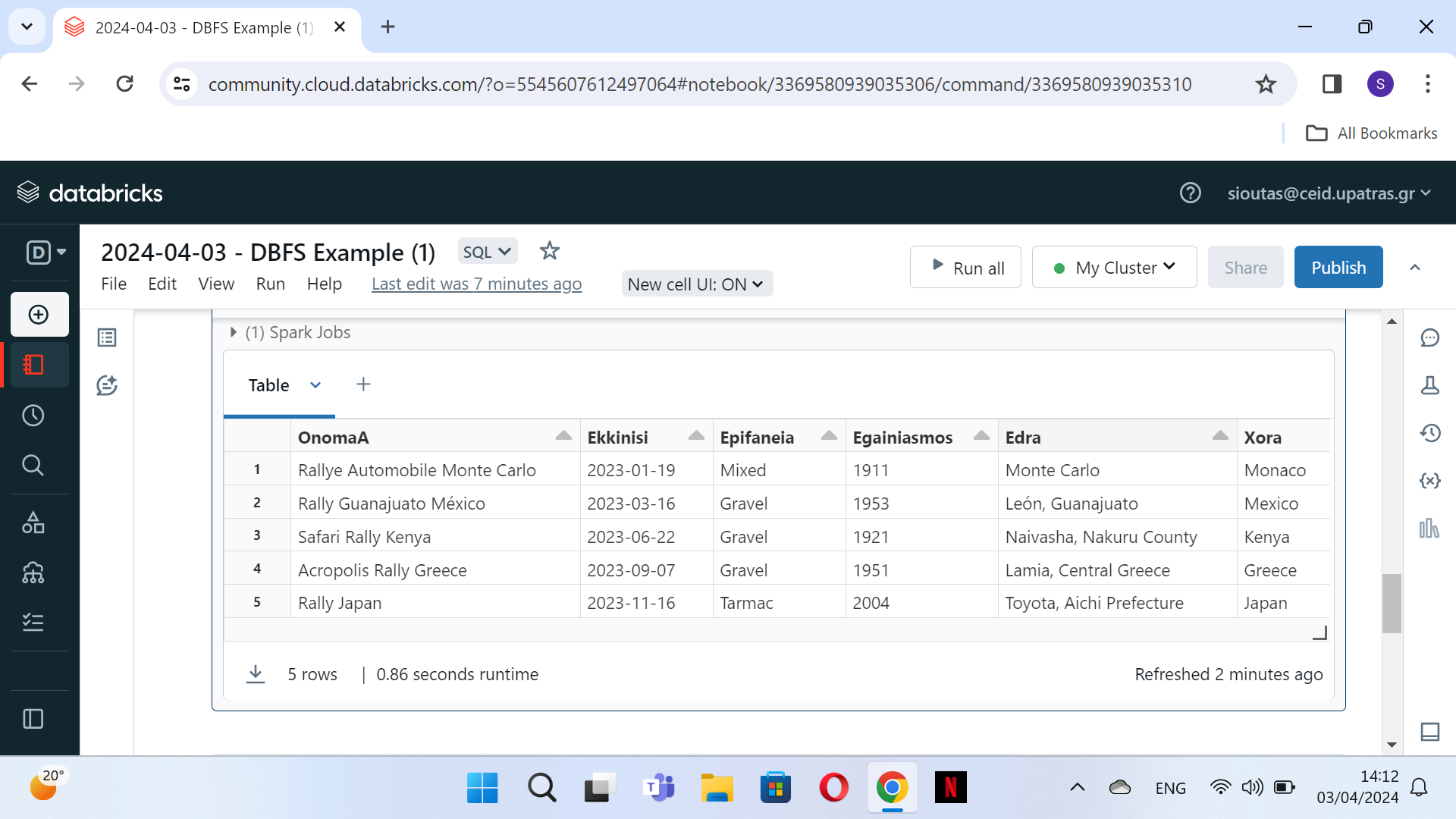 Tuesday, February 2, 20XX
Sample Footer Text
8
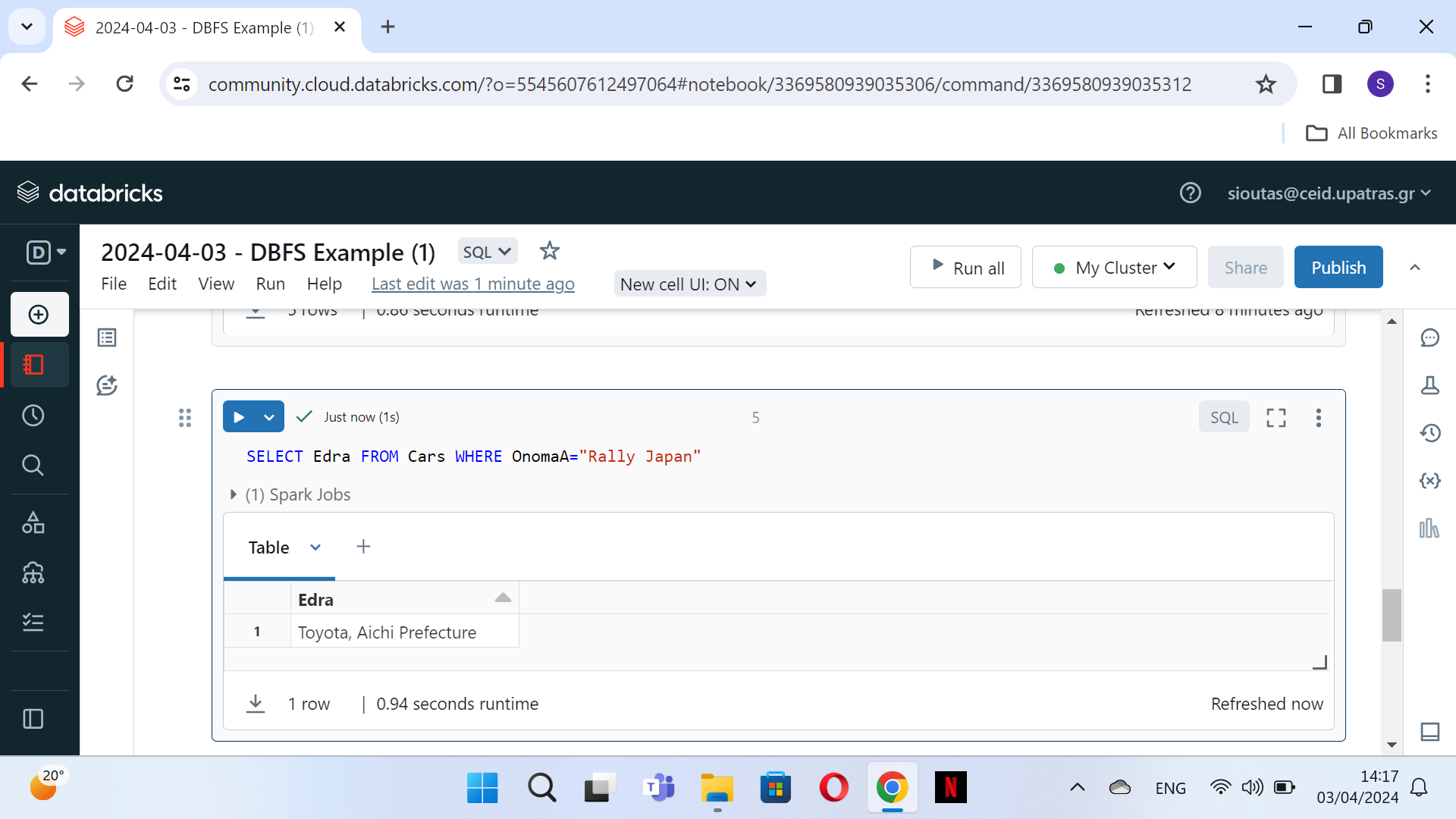 Tuesday, February 2, 20XX
Sample Footer Text
9
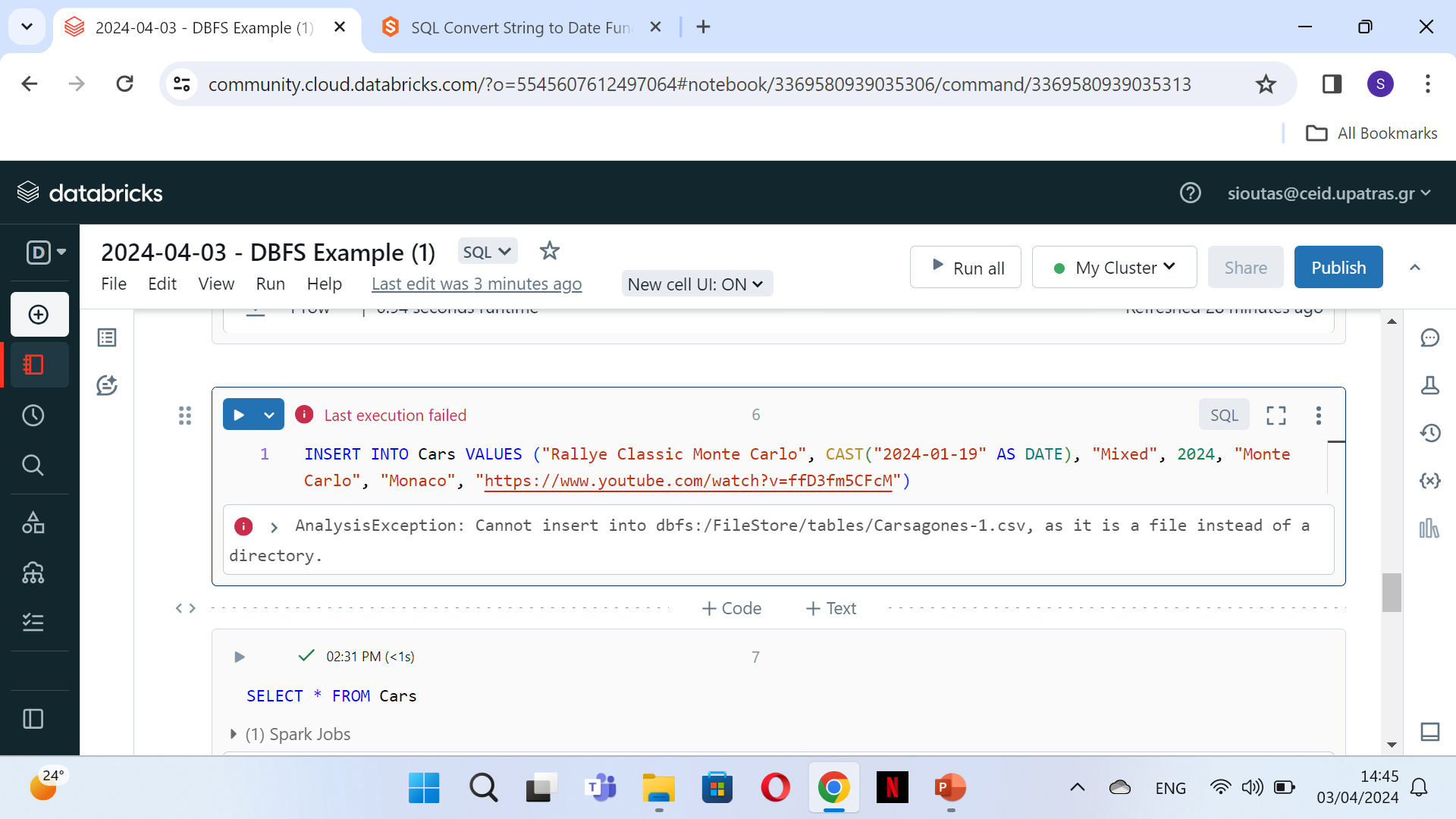 Tuesday, February 2, 20XX
Sample Footer Text
10
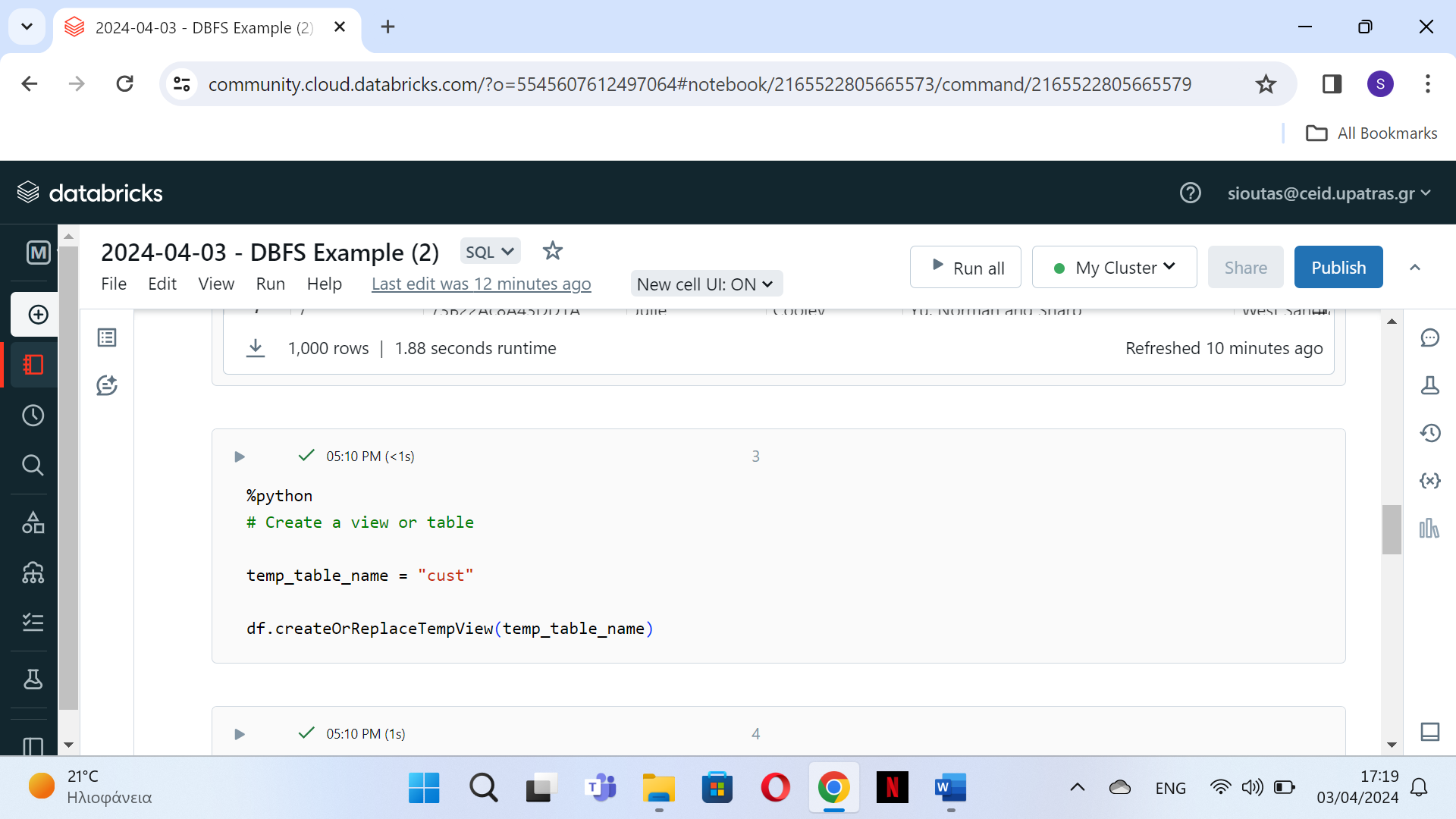 Tuesday, February 2, 20XX
Sample Footer Text
11
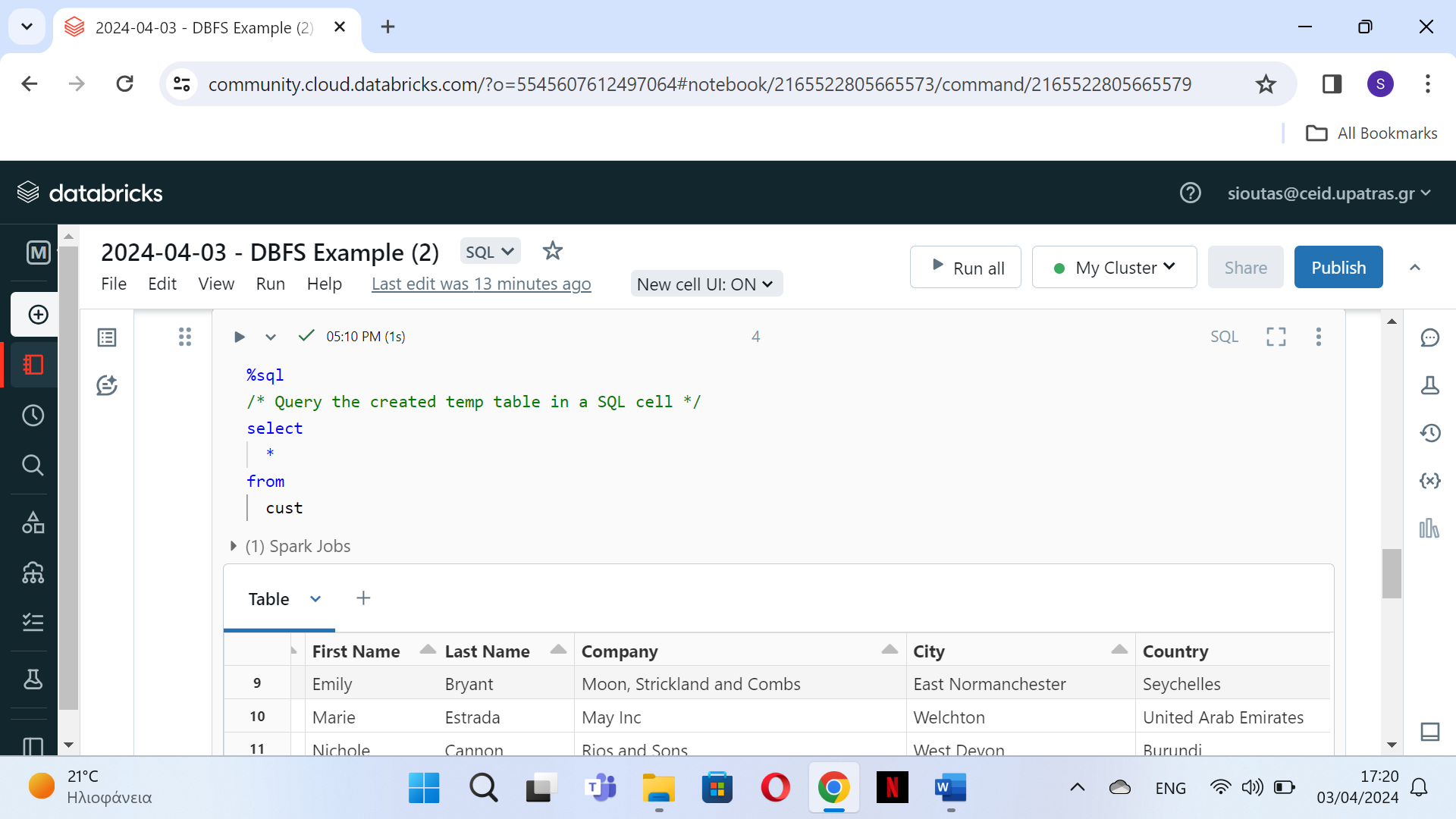 Tuesday, February 2, 20XX
Sample Footer Text
12
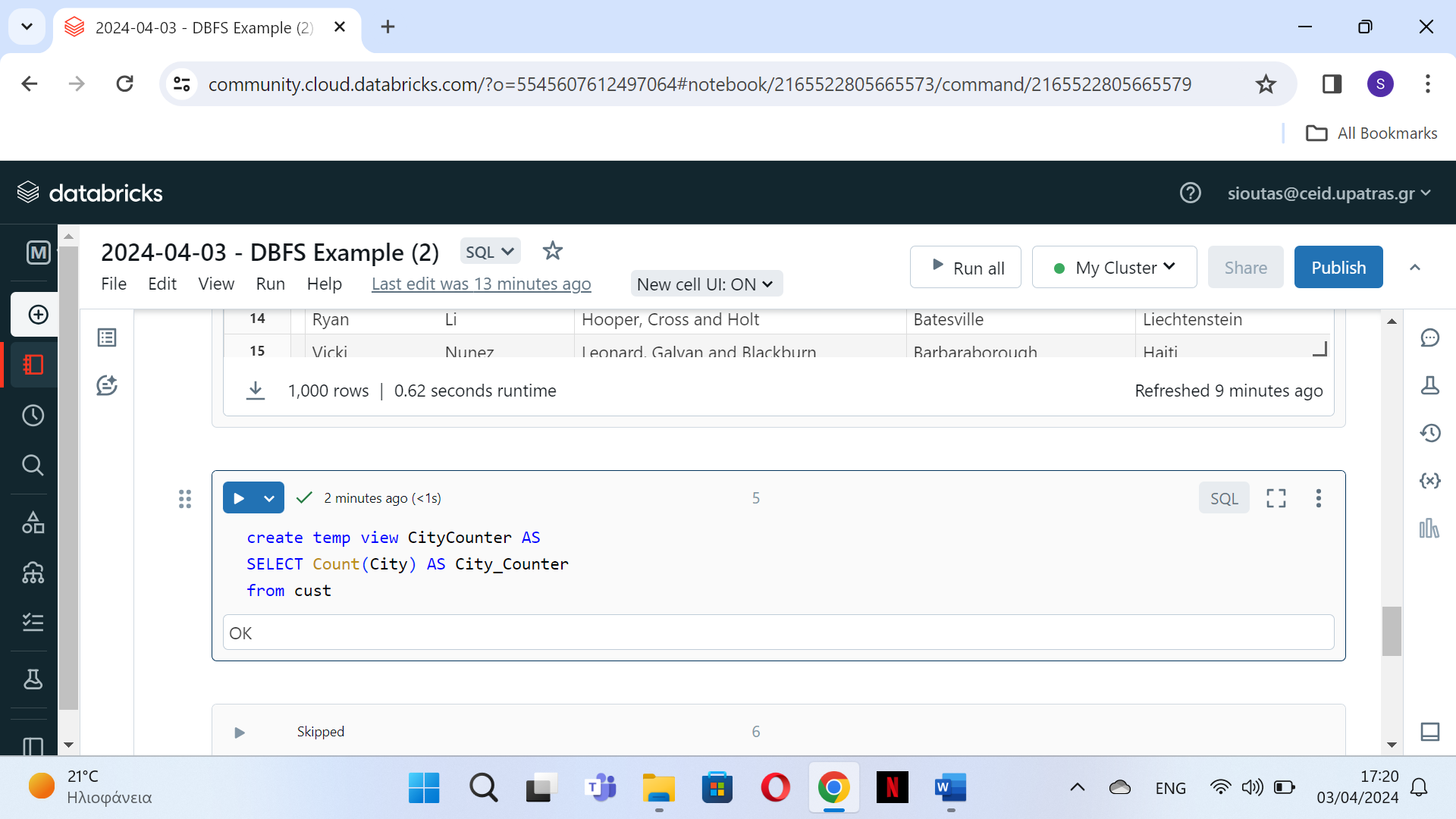 Tuesday, February 2, 20XX
Sample Footer Text
13
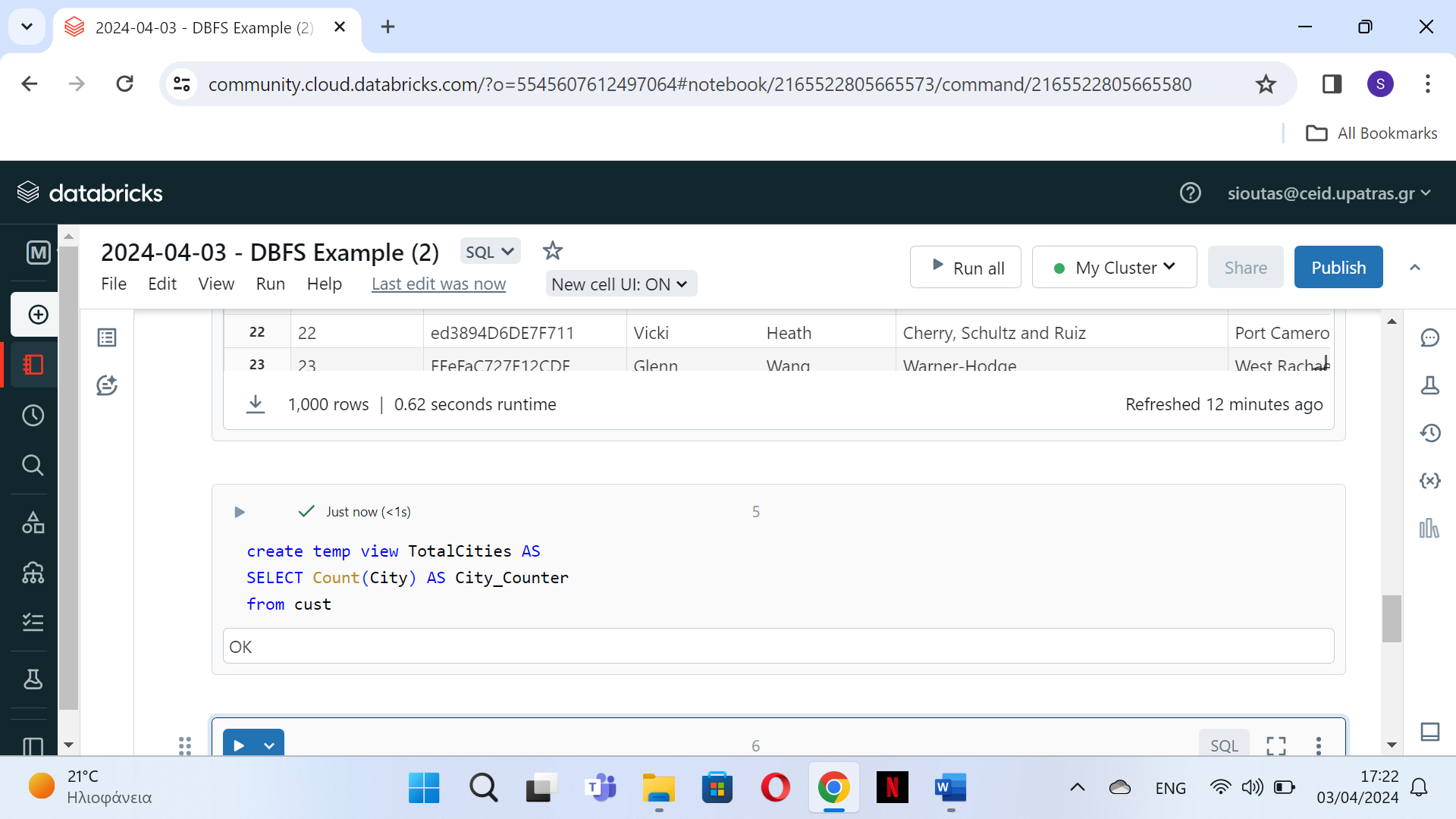 Tuesday, February 2, 20XX
Sample Footer Text
14
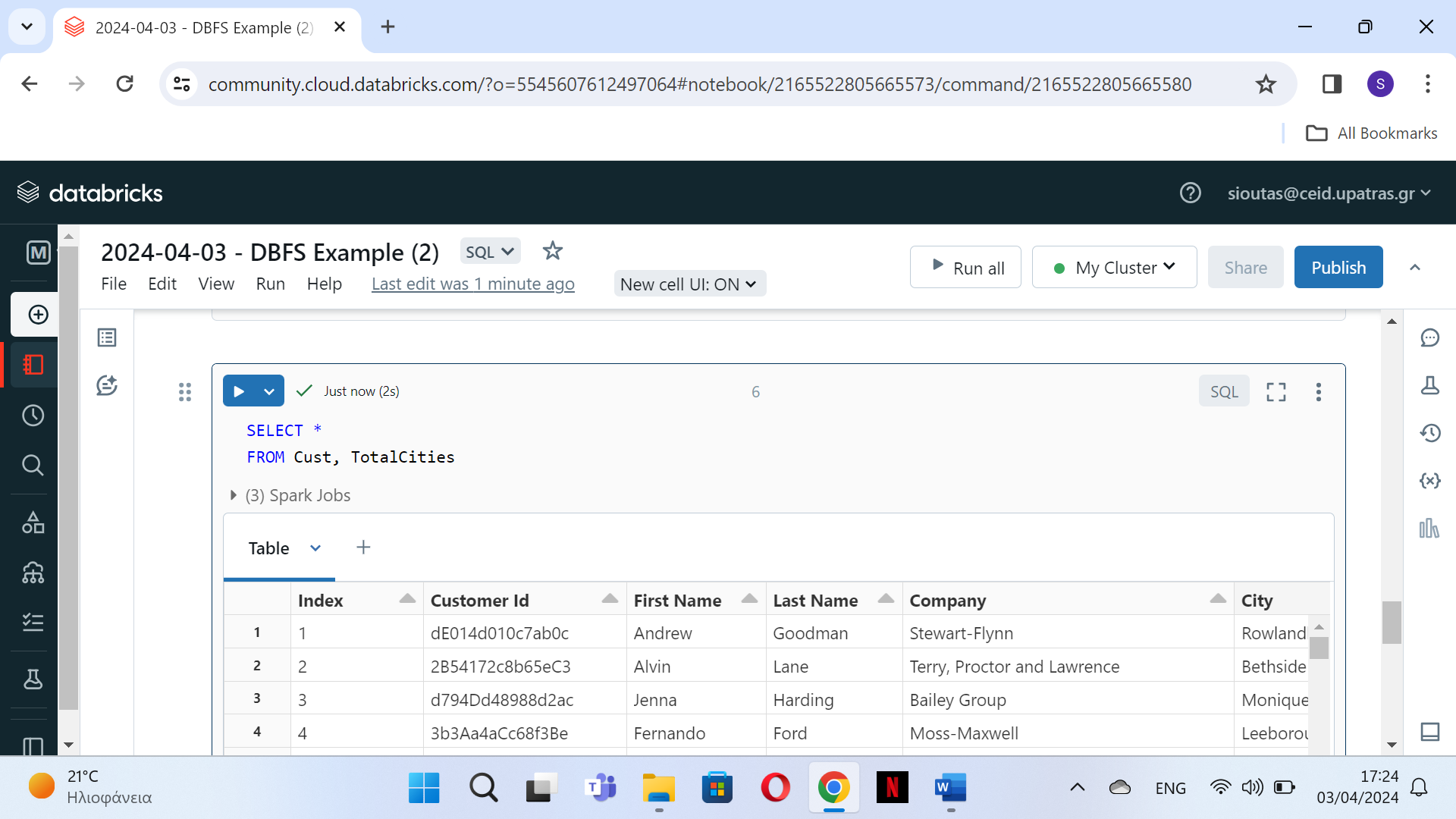 Tuesday, February 2, 20XX
Sample Footer Text
15
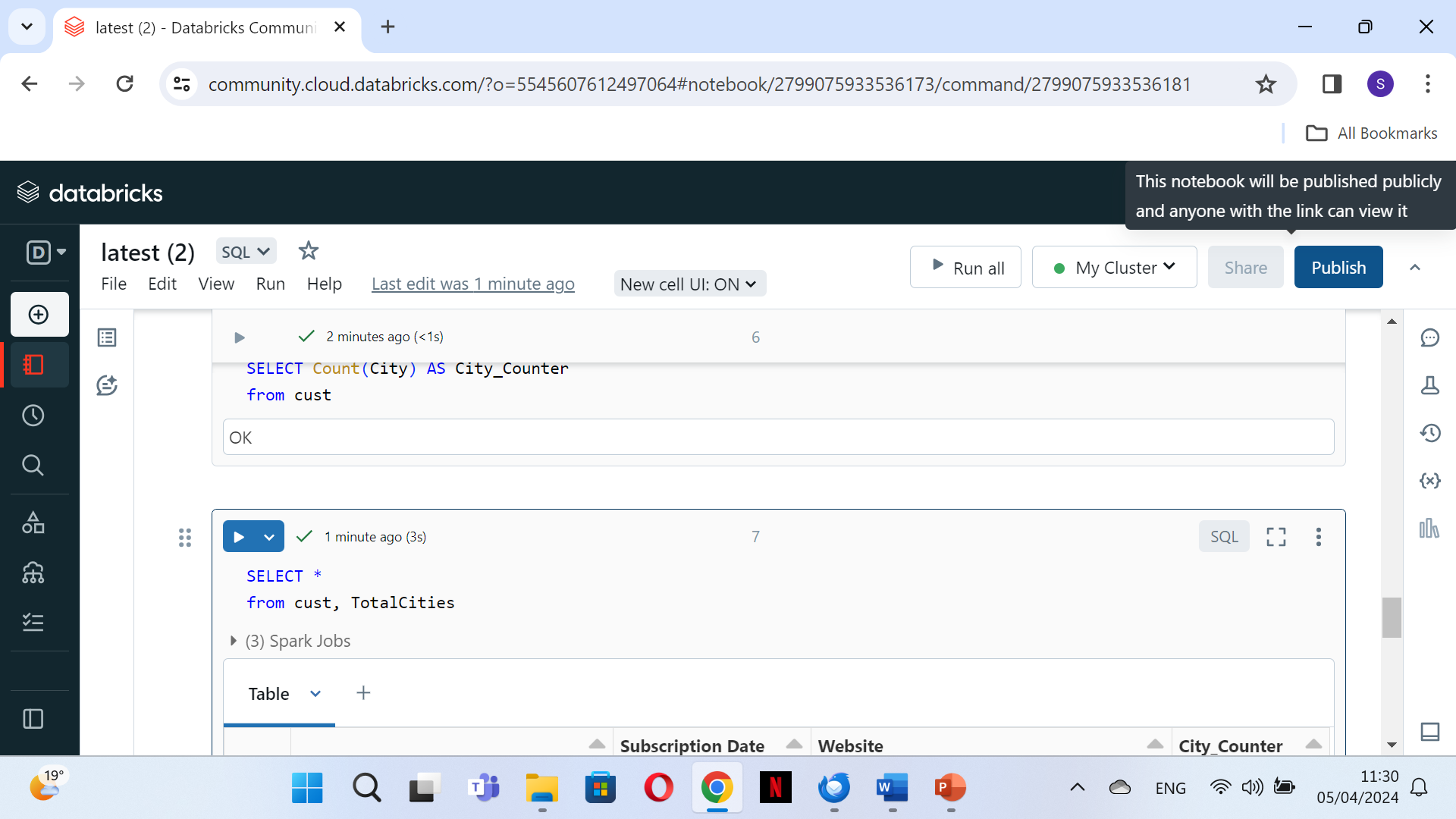 Tuesday, February 2, 20XX
Sample Footer Text
16
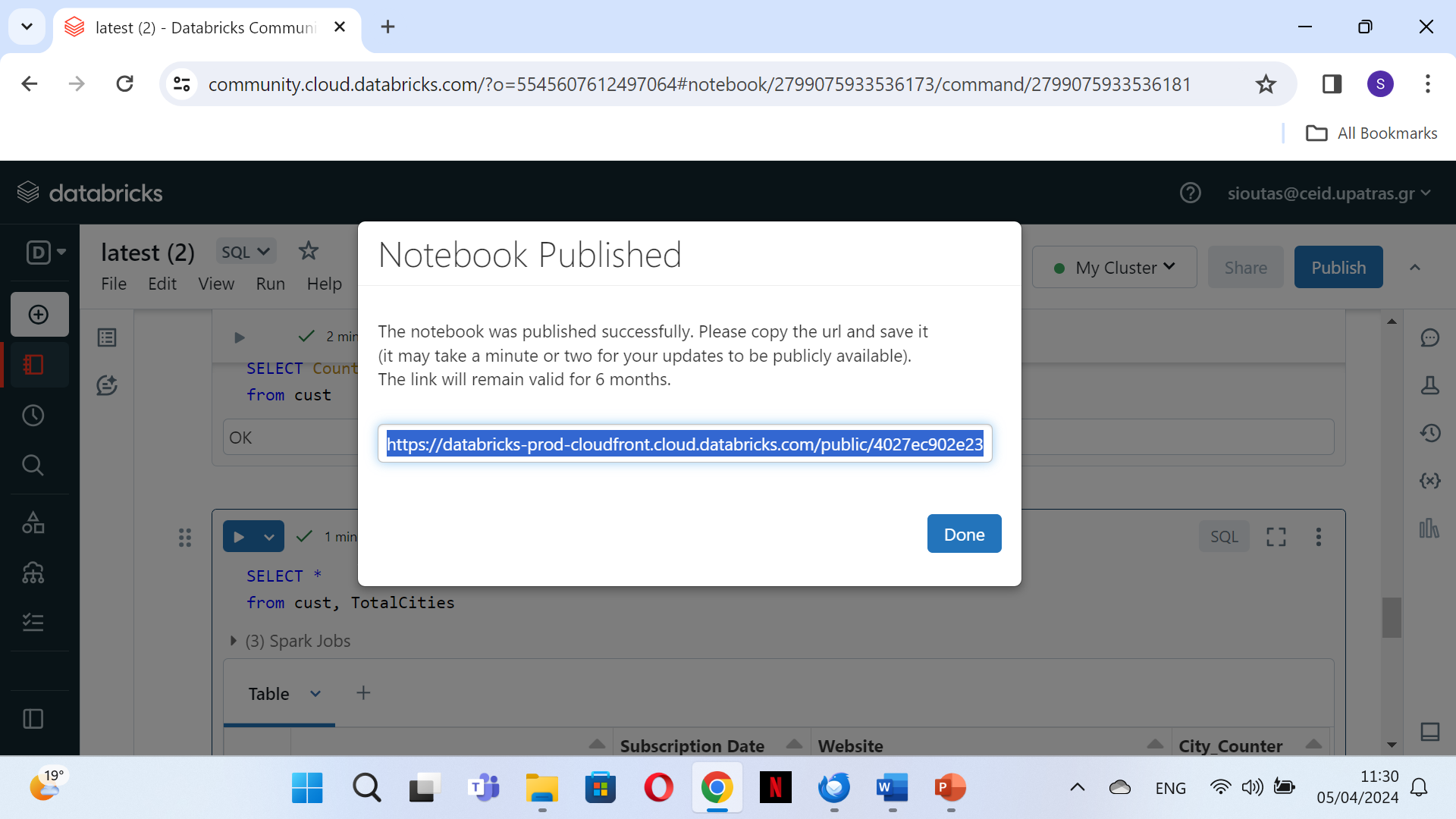 Tuesday, February 2, 20XX
Sample Footer Text
17
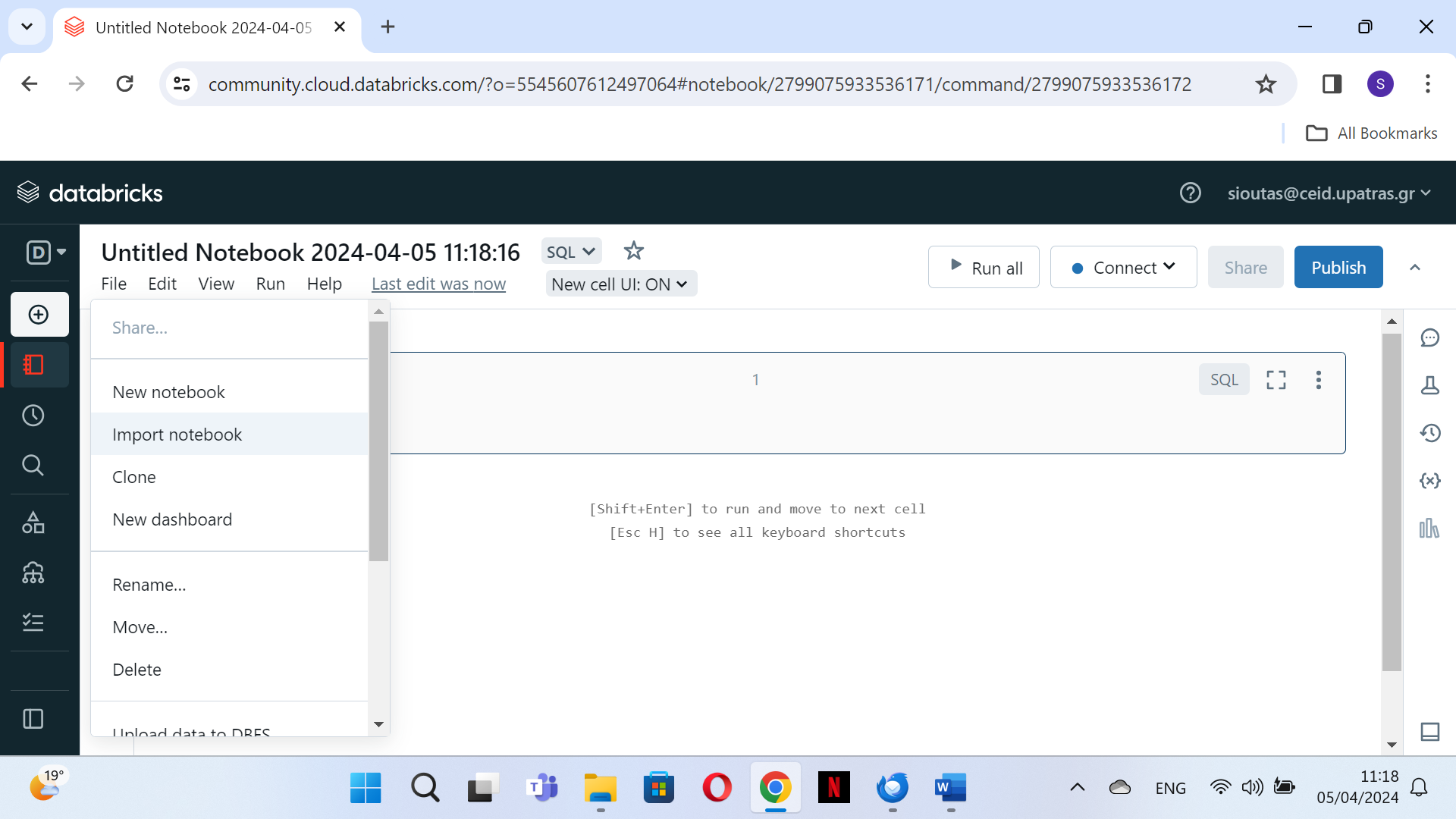 Tuesday, February 2, 20XX
Sample Footer Text
18
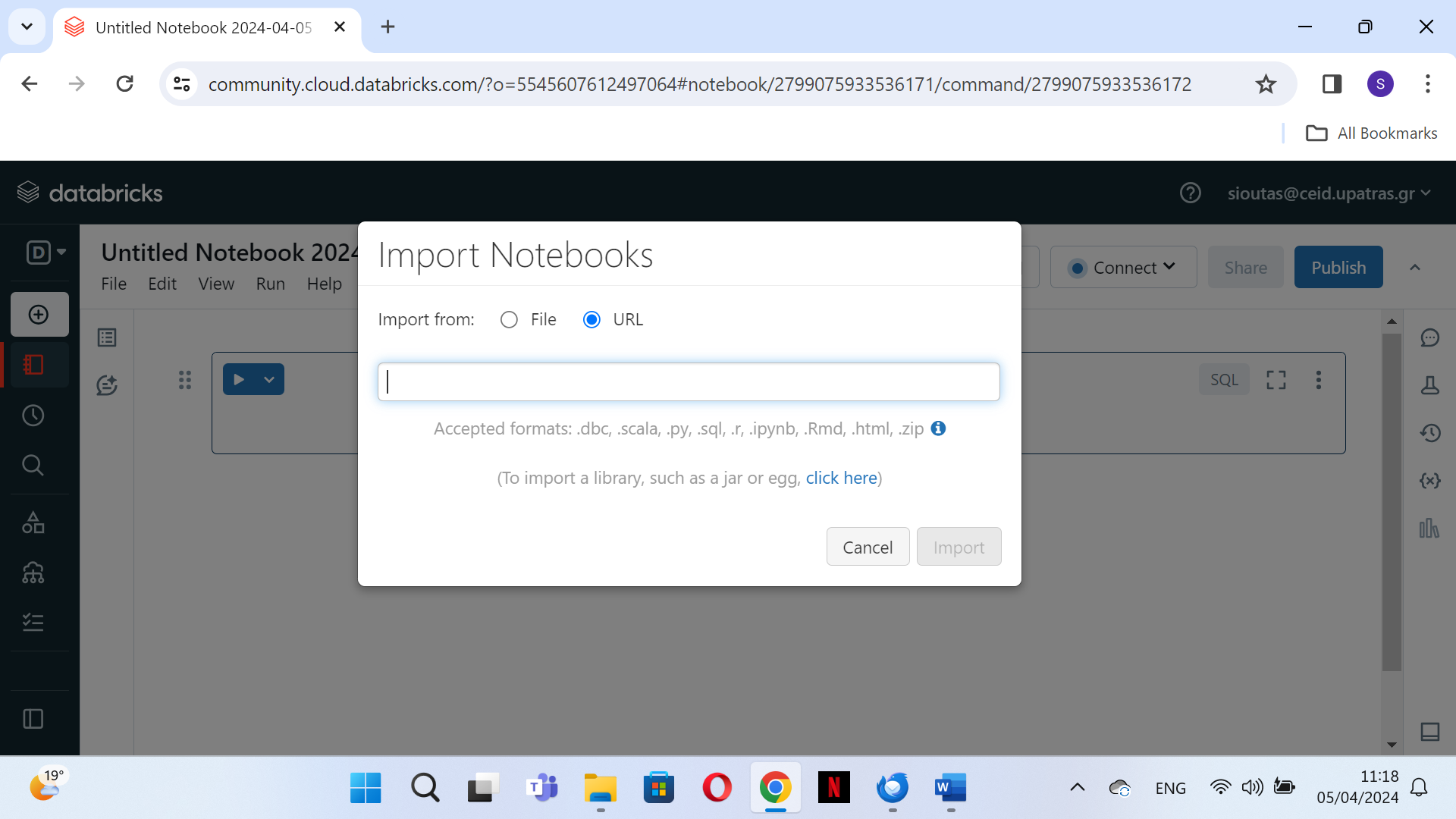 Tuesday, February 2, 20XX
Sample Footer Text
19
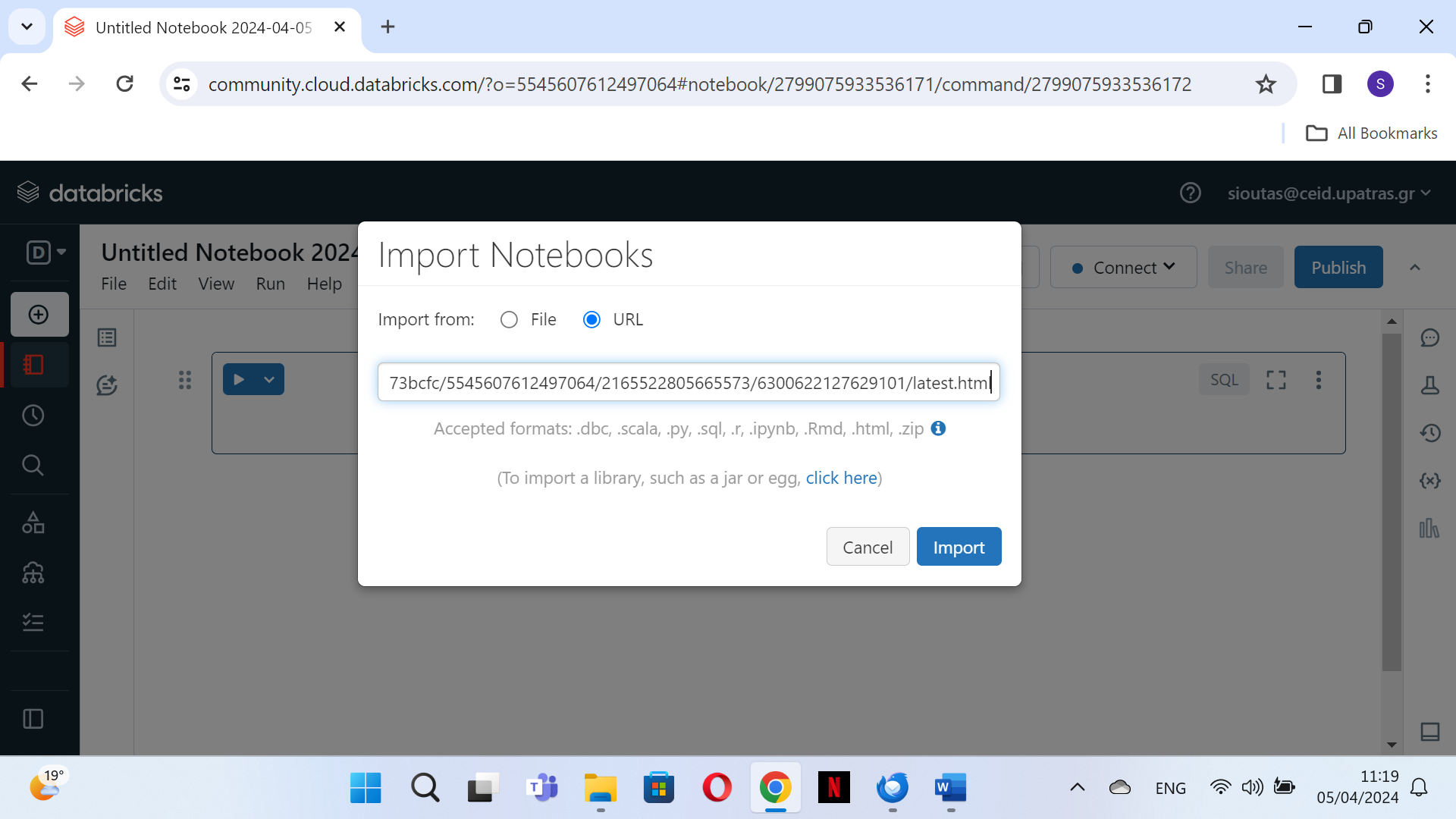 Tuesday, February 2, 20XX
Sample Footer Text
20
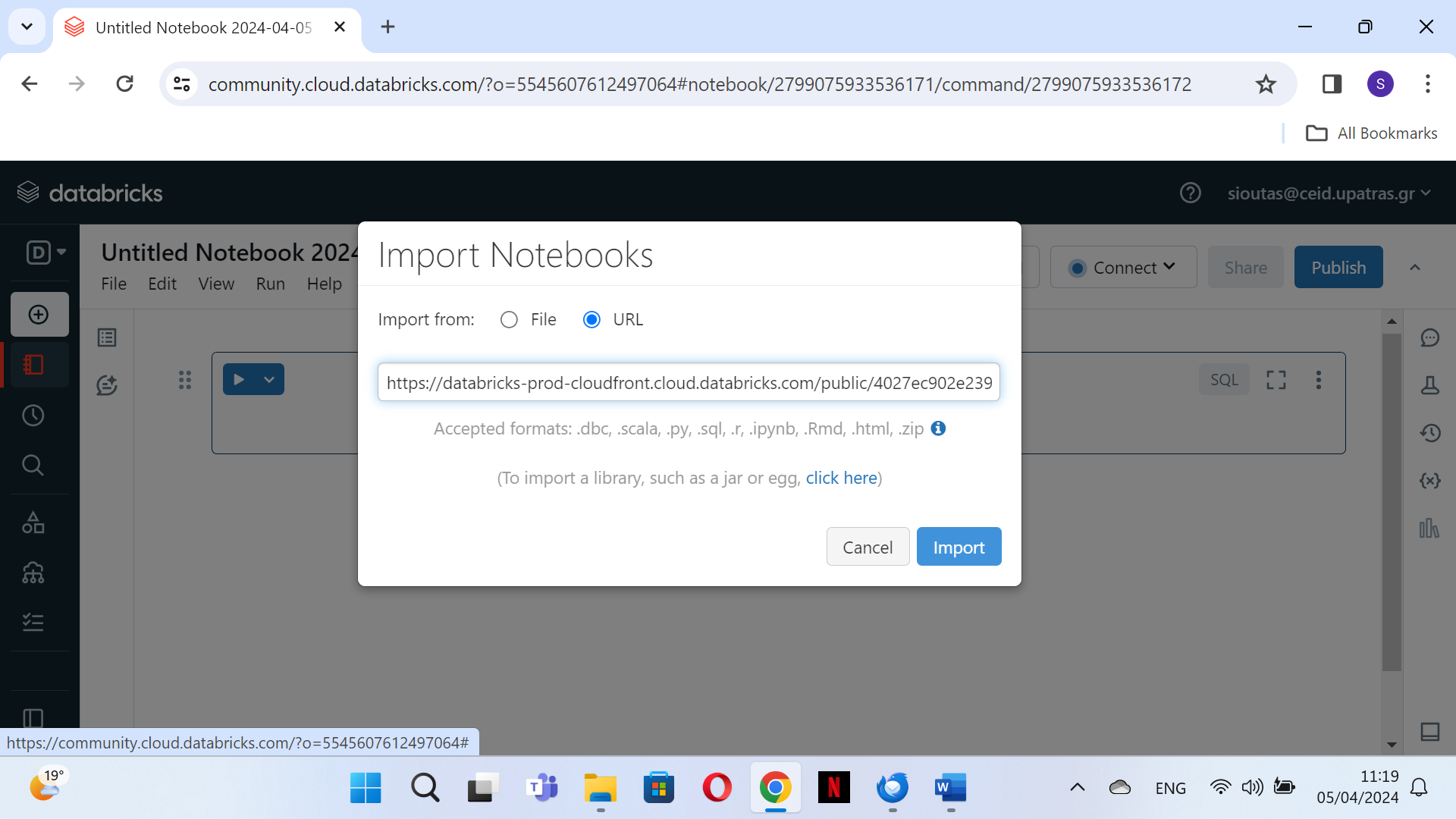 Tuesday, February 2, 20XX
Sample Footer Text
21
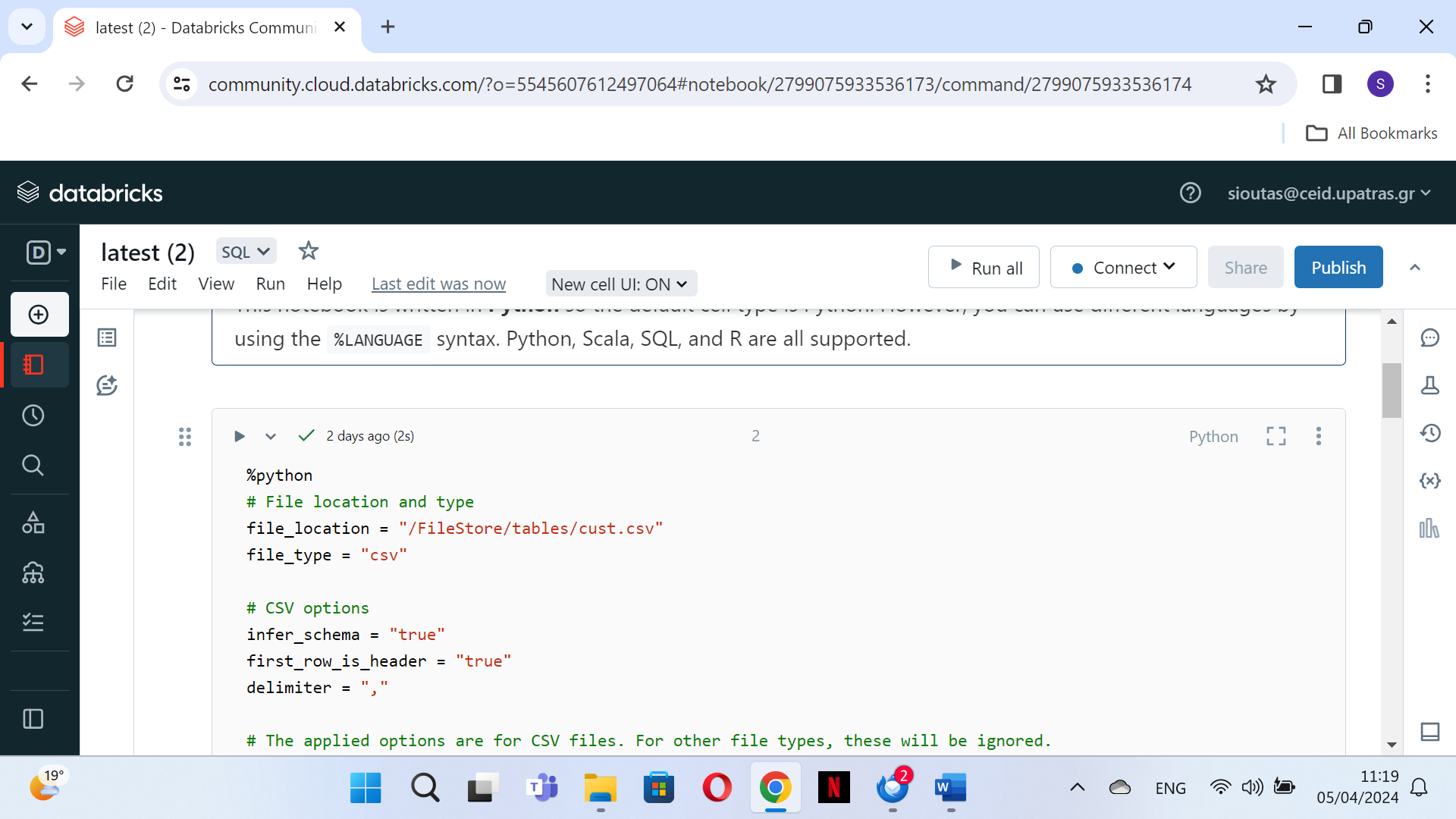 Tuesday, February 2, 20XX
Sample Footer Text
22
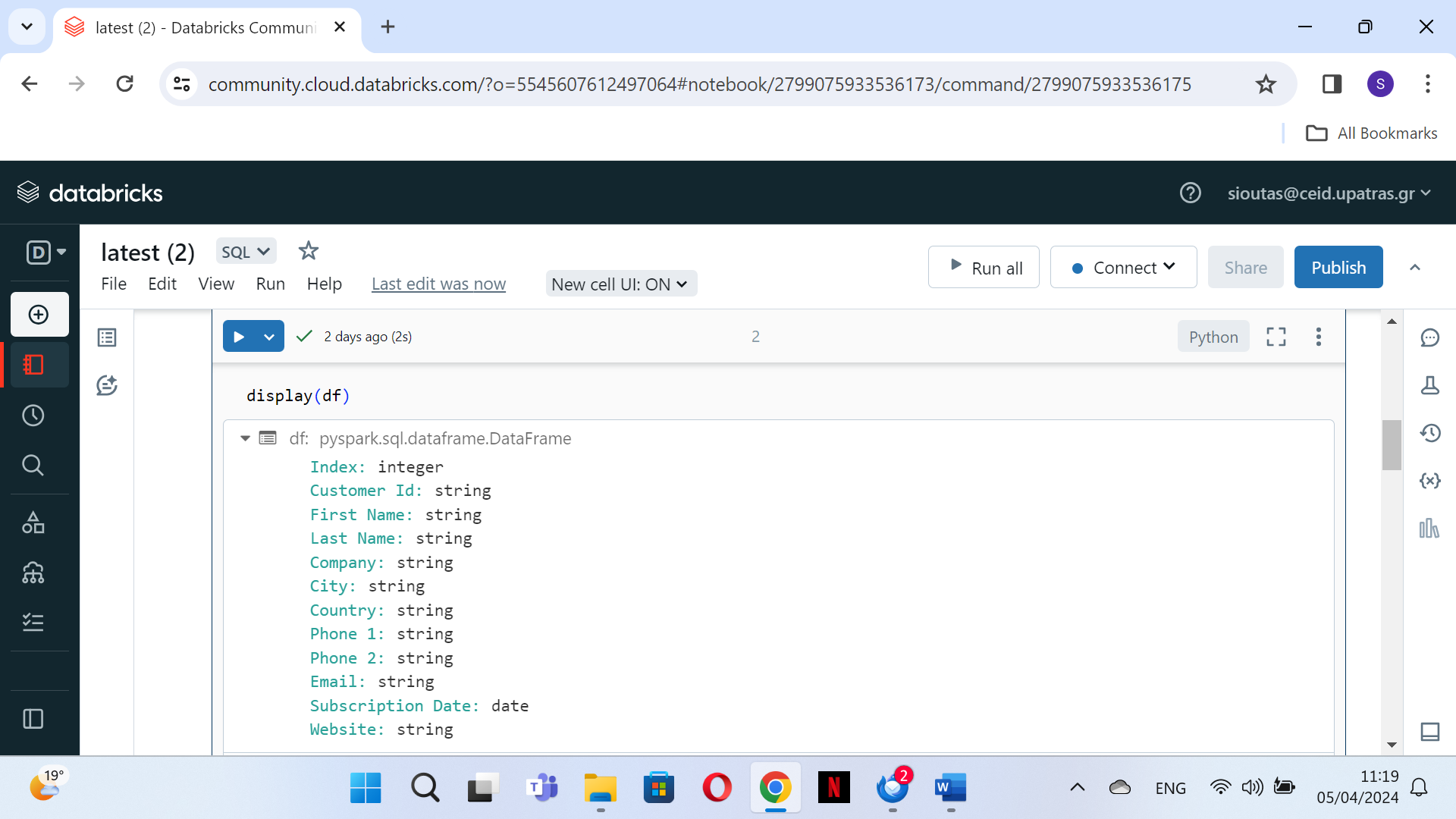 Tuesday, February 2, 20XX
Sample Footer Text
23
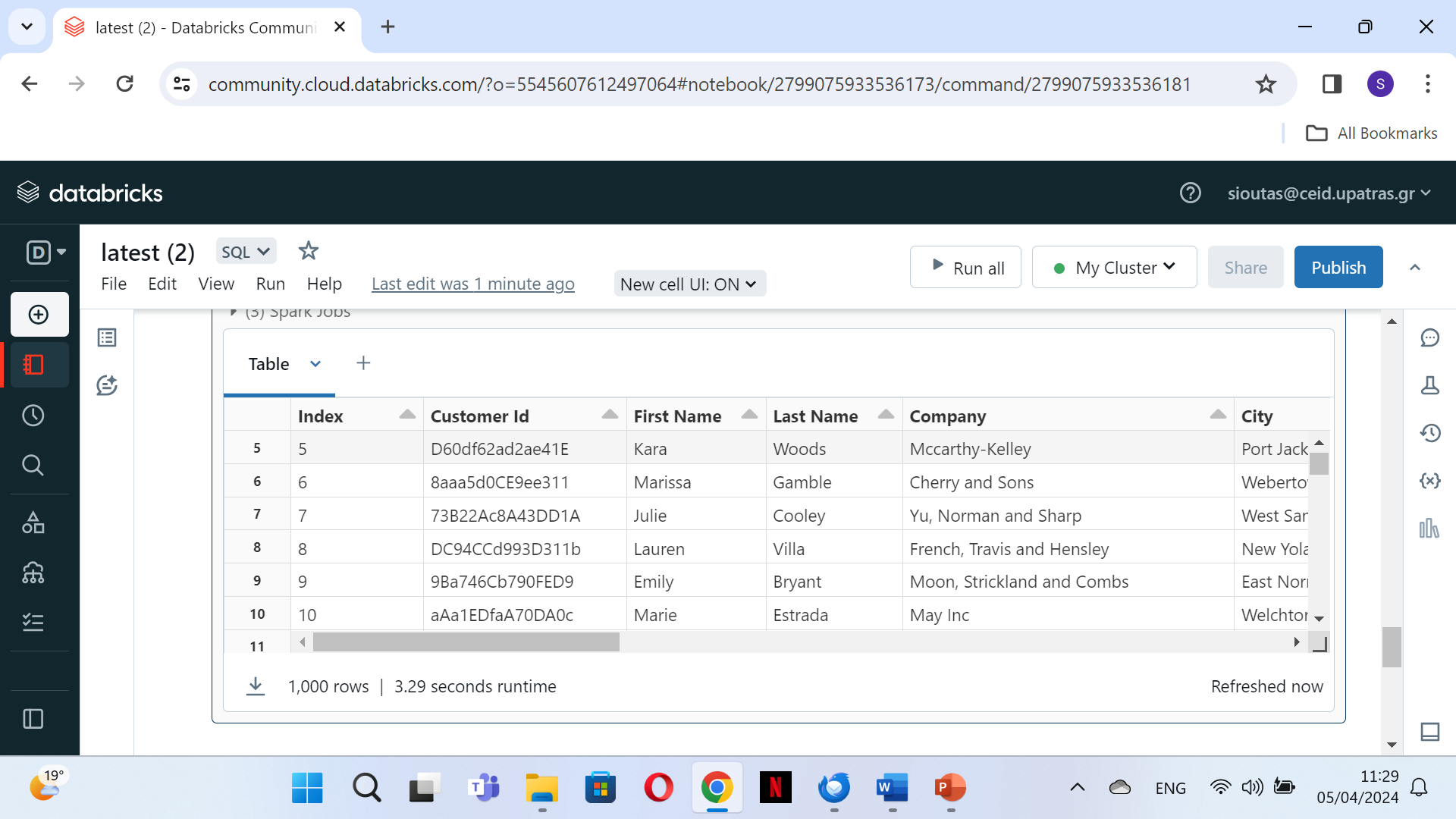 Tuesday, February 2, 20XX
Sample Footer Text
24
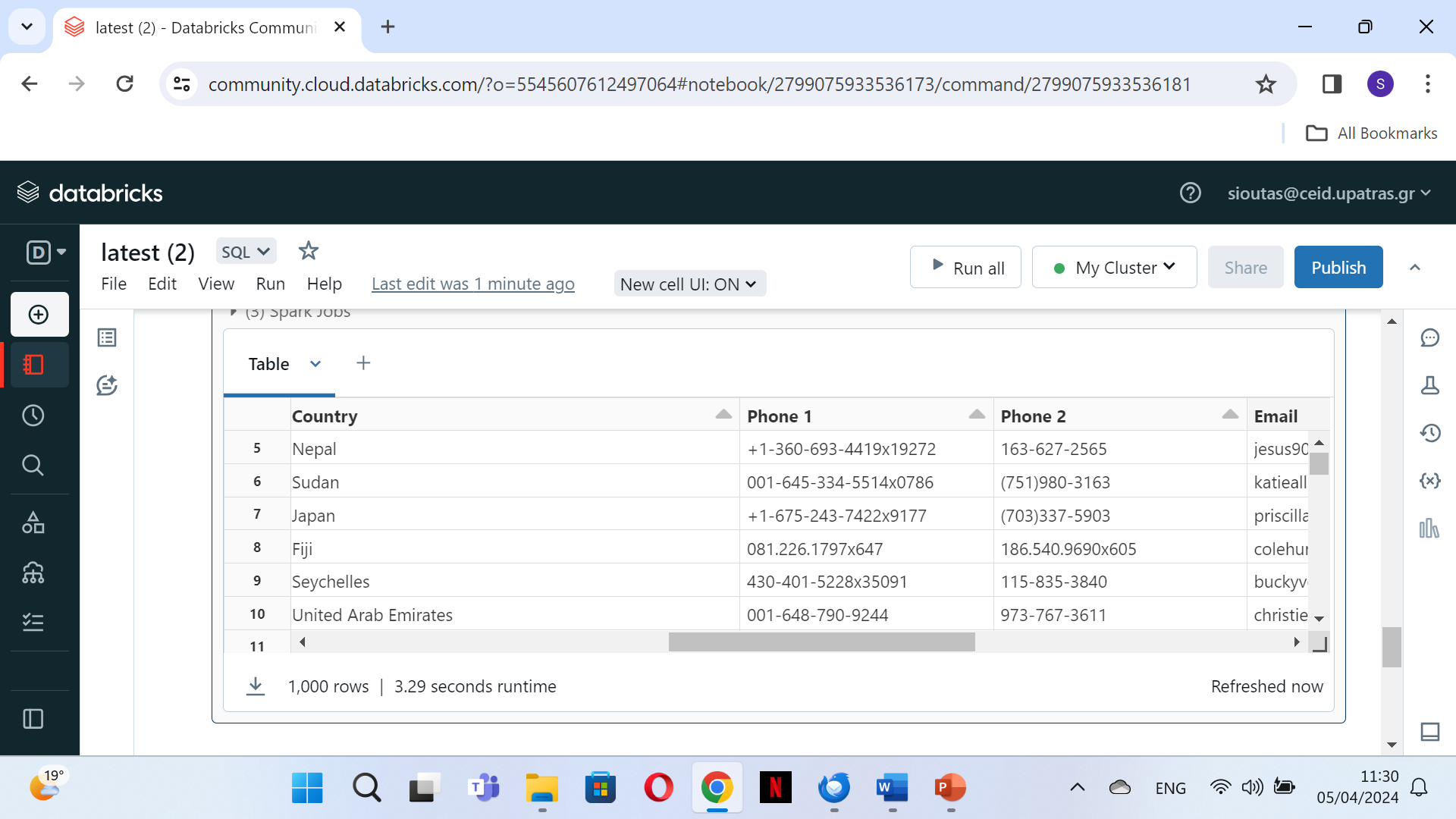 Tuesday, February 2, 20XX
Sample Footer Text
25
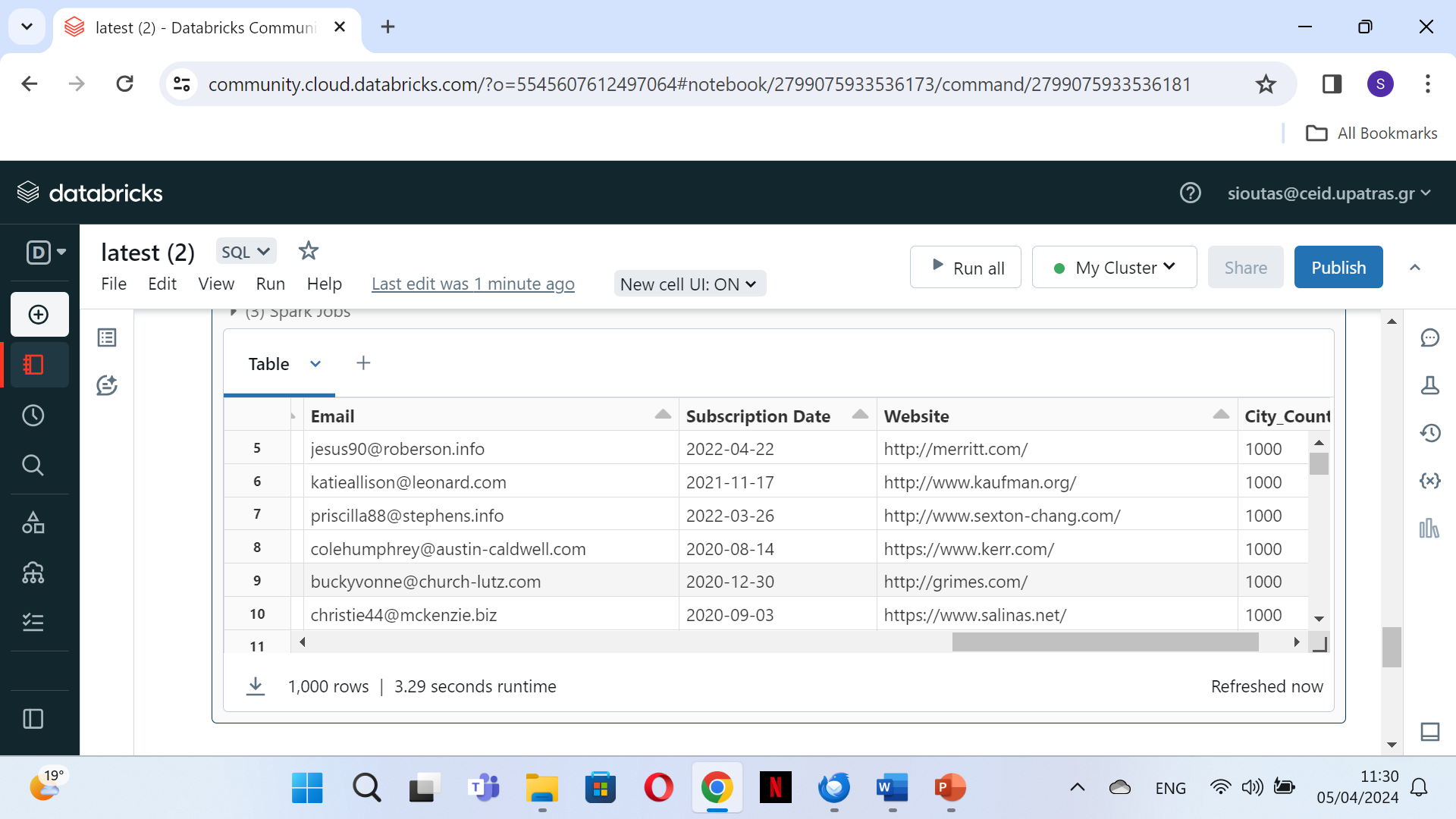 Tuesday, February 2, 20XX
Sample Footer Text
26
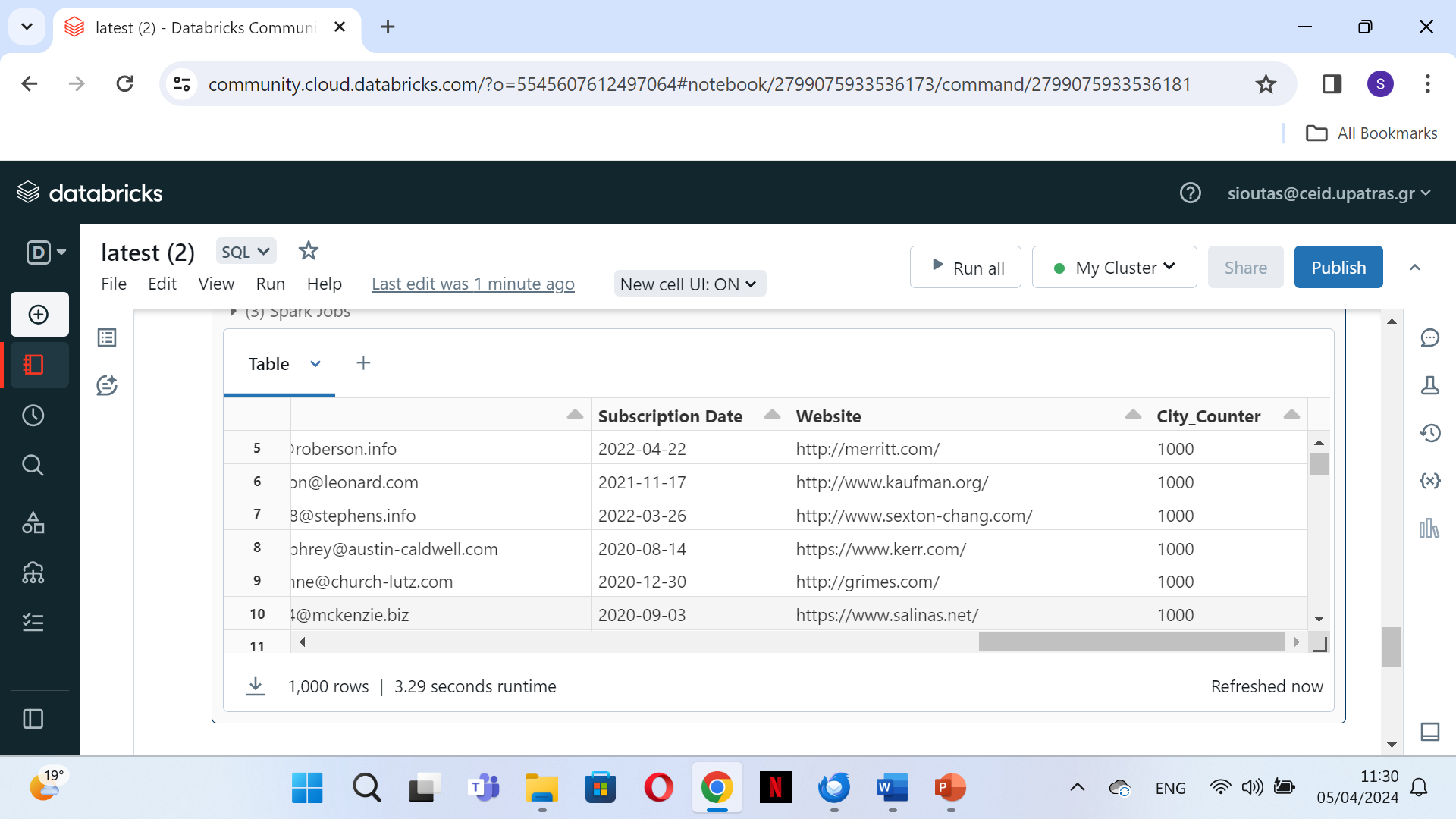 Tuesday, February 2, 20XX
Sample Footer Text
27
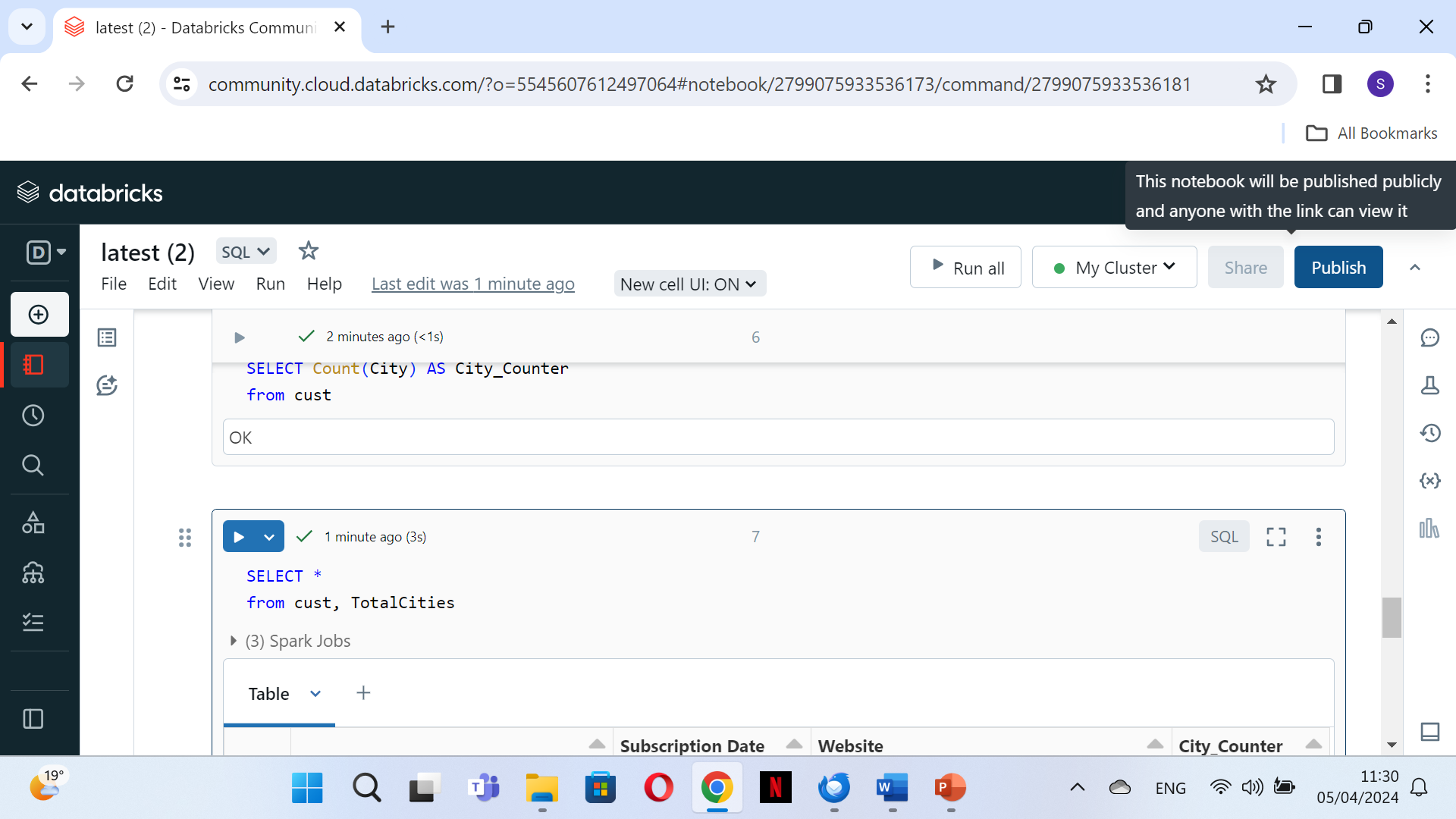 Tuesday, February 2, 20XX
Sample Footer Text
28
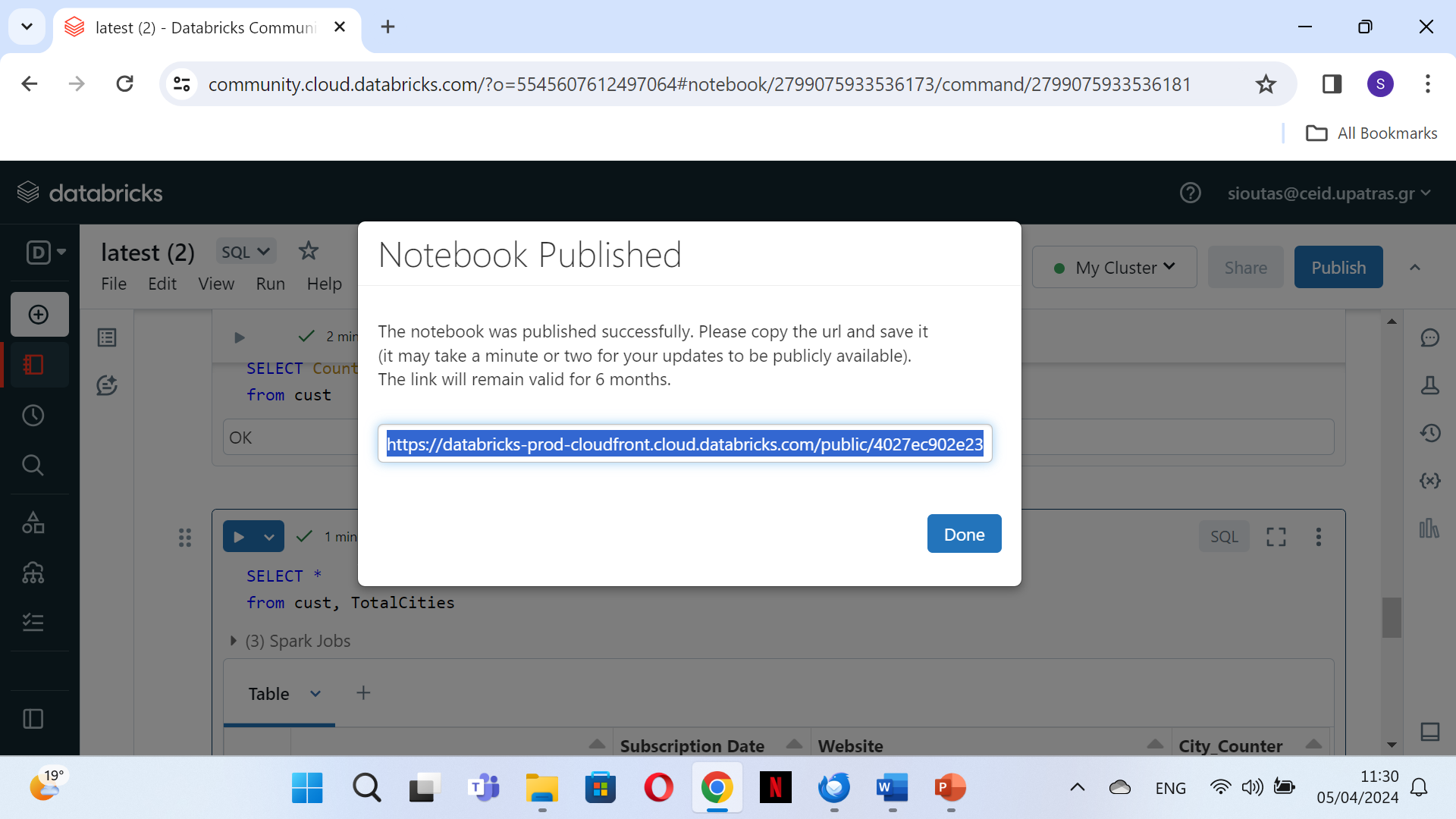 Tuesday, February 2, 20XX
Sample Footer Text
29
Thank You
S.Sioutas
Tuesday, February 2, 20XX
Sample Footer Text
30